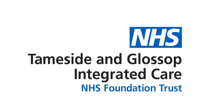 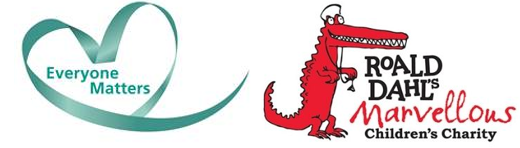 Tameside Paediatric Epilepsy TeamImproving Care for Children with EpilepsyRCPCH EQIP QI Project
Our  Team
Consultant Paediatricians with specialist interest in epilepsy-  Dr Dhorajiwala, Dr Massarano, Dr Haider 

Epilepsy Nurse Specialist- Lianne Fielding

Epilepsy Transition Nurse Specialist- Claire Palmer (new within the team when starting EQIP)
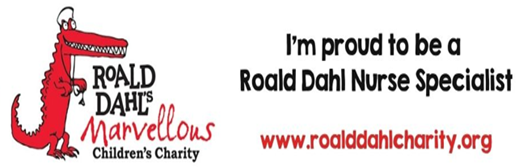 [Speaker Notes: Say why you have selected the individuals and what influence they have on your project]
Aim
To develop and implement by Summer 2023 a mental health guide for all children and young people 11 to 17 focused on understanding and managing emotions.
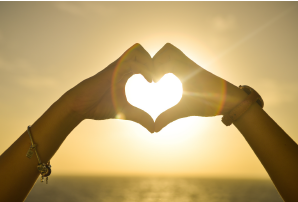 [Speaker Notes: Remember how good my when within this project lifetime]
Background Rationale
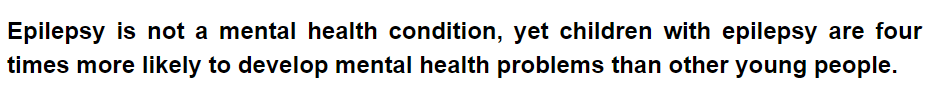 Many of our children are struggling with MH & wellbeing and not getting the appropriate help they require in a timely manner. 

Often are not aware until they are really struggling and their school attendance and QOL is significantly affected

CAMHS referrals are a minimum of a 12m wait at present 

Children are deteriorating with school attendance and learning being affected whilst awaiting initial CAMHS assessment
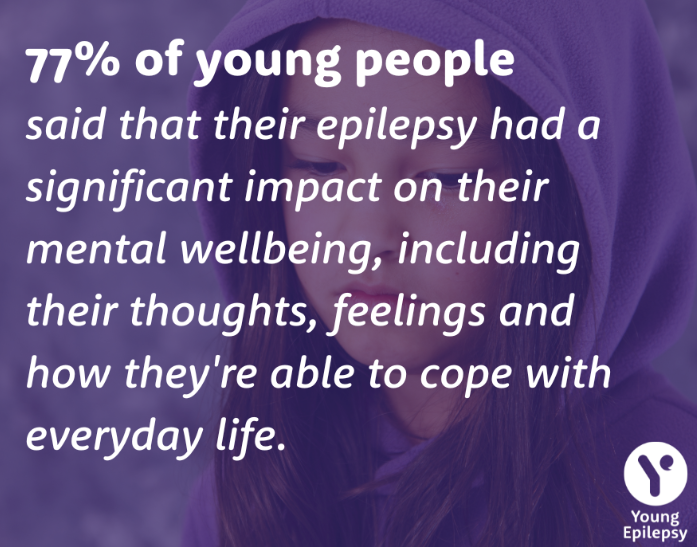 Background
What did it show?
What tools did we use?
Results from the screening tools were not as expected. Did not meet criteria for CAMHS referral/ assessment

Indicated 3rd sector information & signposting not CAMHS referral

Reinforced the need for a wellbeing booklet- understanding & managing emotions

Reinforced early intervention before progressing
How did we involve YP & families?
Established screening tool (WHO) in the small group workshop

Feedback from post it notes, marbles/ counters in jars and Mentimeter
Invited a small group of YP with a parent/ carer to a 6 week course with myself and a consultant clinical psychologist

Patient & parent/carer voice at clinic appointments and home visits
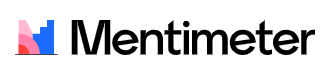 Driver Diagram
Change ideas
Secondary Drivers
Primary Drivers
Implementing a screening tool-  Quality Of Life(QOL) questionnaire, Strengths and difficulties questionnaire ., Child Outcome Rating Scale (CORS) 

Smiley face tool, thermometer, emojis- sad, happy, anxious angry for younger children

ABLE tool- Assessment of behaviour and learning in Epilepsy- parents and teachers

6-week FTF or teams' course with 6-8 children (yr 10,11 or first year college) with Consultant clinical psychologist

Our Kids Eyes (OKE) Parent event- 2 events day & evening and/or Youth in Mind- Parent/ child event-

CAMHS Supervision and parent workshop

Explore engagement tools

Create mental wellbeing guide- Understanding and managing emotions

Social prescribing- holistic family centred care (over 16 years) so 16+ and parents
Identifying patients at risk

Screening tools

 Patient and family empowerment

Empowering families and communities to support each other
Early identification of mental health disorders such as anxiety & depression
To develop and implement by summer 2023 a mental health guide for all children and young people 11 to 17 focused on understanding and managing emotions
Timely mental health input and support

Person and community centred approaches- word maps, 3 questions

Youth advocates

Linking with other professionals- Commissioners,, charity's (YIM/ OKE), schools- SWO,
Effective intervention/ early intervention
Effective referral and/ or signposting

Staff/ patient/ family engagement
Staff, Patient and family awareness of mental health and anxiety including physical symptoms of anxiety

Awareness of the link between epilepsy and mental health disorders

Holistic family centred care
[Speaker Notes: Keep it simple 
You wont be doing everything on the diagram 
It creates a 1 page plan]
Stakeholder Map
High
Patients & families
Consultant Clinical Psychologist
HOPE Parent support group
Interest
CAMHS
OKE
Clinic staff
Admin
Low
Low                                    Influence                                   High
[Speaker Notes: Use the previous template to map the key stakeholders for your AIM.

Map your stakeholders 

Identify stakeholders require attention]
Patient and Family Engagement
How did we involve?
Who was involved?
Feedback received
Asking before/ after clinic a few questions that they jotted on a post it and folded up and put in the jar
Marbles/ counters in a jar for Yes and No
Children & parent/ carers
Myself & Consultant clinical psychologist
CAMHS
Feedback results have covered themes such as general worries Same theme coming from the focus group where we reviewed the screening tools.
Can be addressed in terms of the content in the well-being booklet.
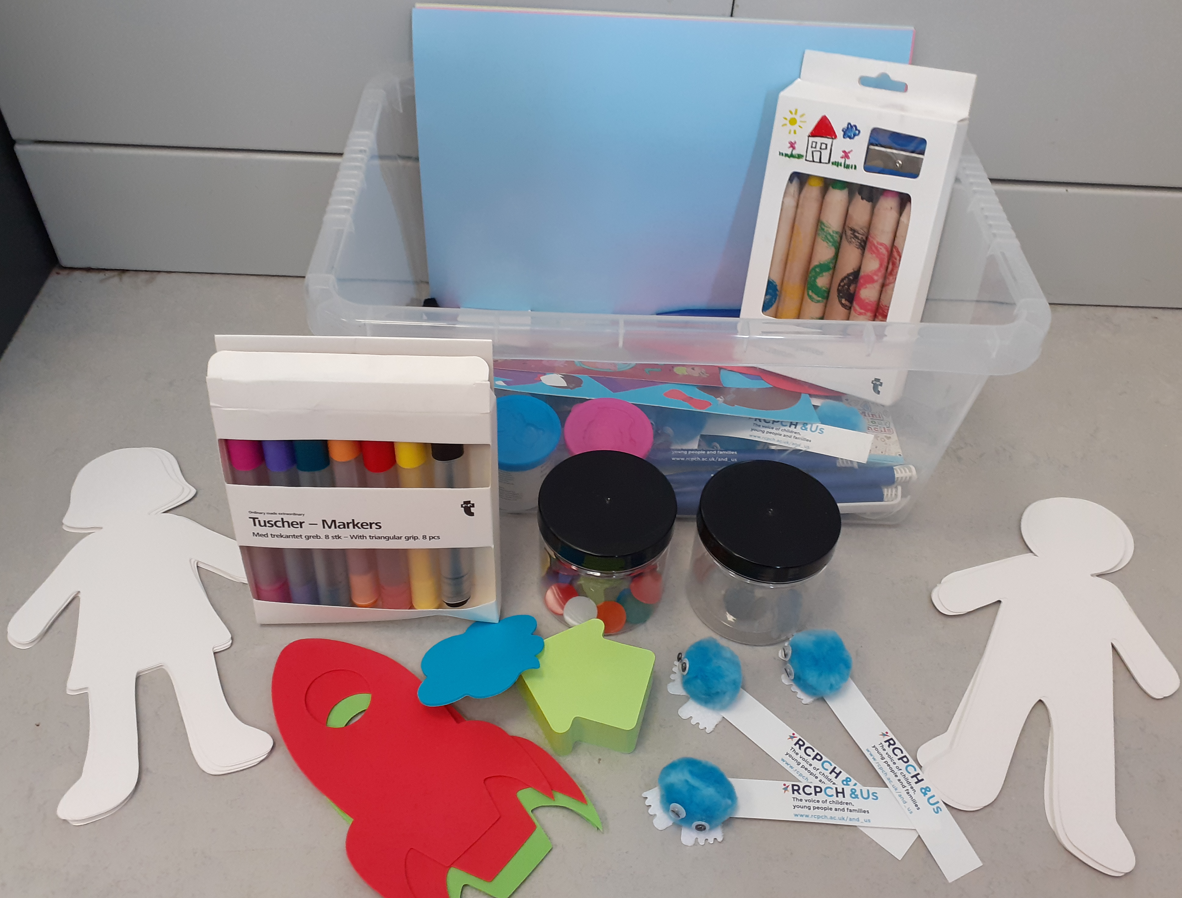 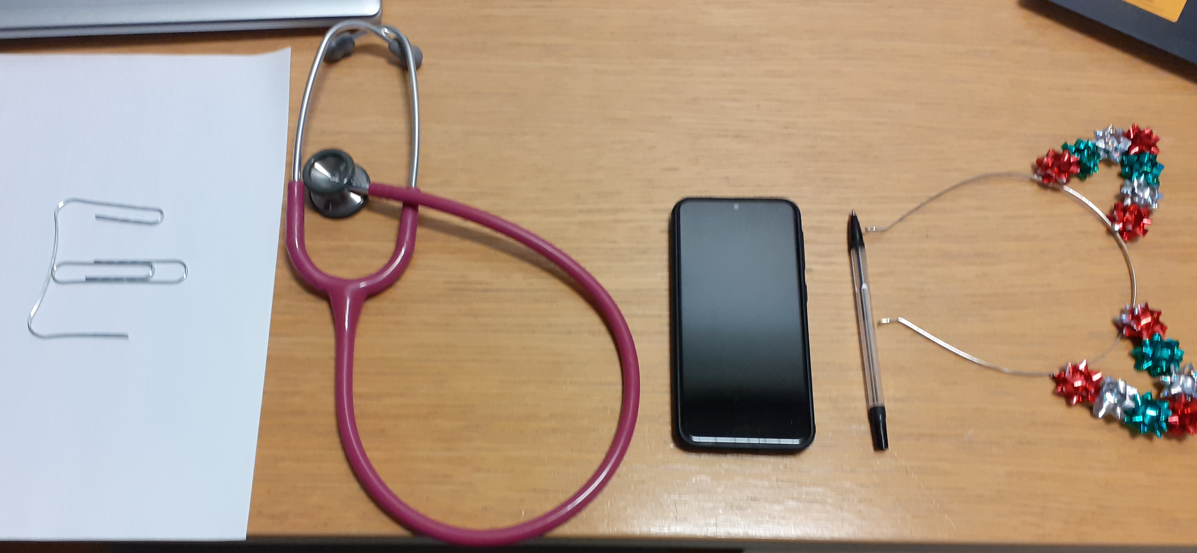 What did we change?
Not making assumptions

Involving children, YP & families more 

Understanding that parents and children/ YP often have very different worries. Often parental worries are worse and need addressing to ensure it doesn’t impact the child/ YP

Working with CAMHS to look at a parent/ carer session to address common worries and fears and how to manage

Working with CAMHS to develop social stories
Our PDSA cycles
Cycle 5: Share booklet with the patients to obtain feedback. Add anything/ take anything out
OUTCOME: Make alterations, change wording, add/ delete content
Cycle 4:Try the techniques in the group for feedback- progressive muscle relaxation, 5 finger breathing, 5 things
OUTCOME: Add relaxation techniques into booklet
A	P
A	P
S	D
S	D
Cycle 3:Techniques to obtain quick feedback about what patients worry about to help with what to inc in the booklet- Counters in jars, Postets & menti
OUTCOME: Add in fist aid, info on sleep, SUDEP, transition info
Aim of the test

Understand the required support our children & YP require and what to include in our booklet
Cycle 2: Completing a MH screening tool with a small cohort of children
Identified the children did not meet the criteria for CAMHS referral and required support not intervention 
OUTCOME: Ascertained wellbeing support rather than CAMHS intervention.
A  P
S	D
Cycle 1: Ascertain face to face or teams? For the small group with Consultant Clinical psychologist
OUTCOME: Not to make assumptions! Group to be FTF
[Speaker Notes: You can insert text in the aim box and the cycle text boxes]
Data/Results
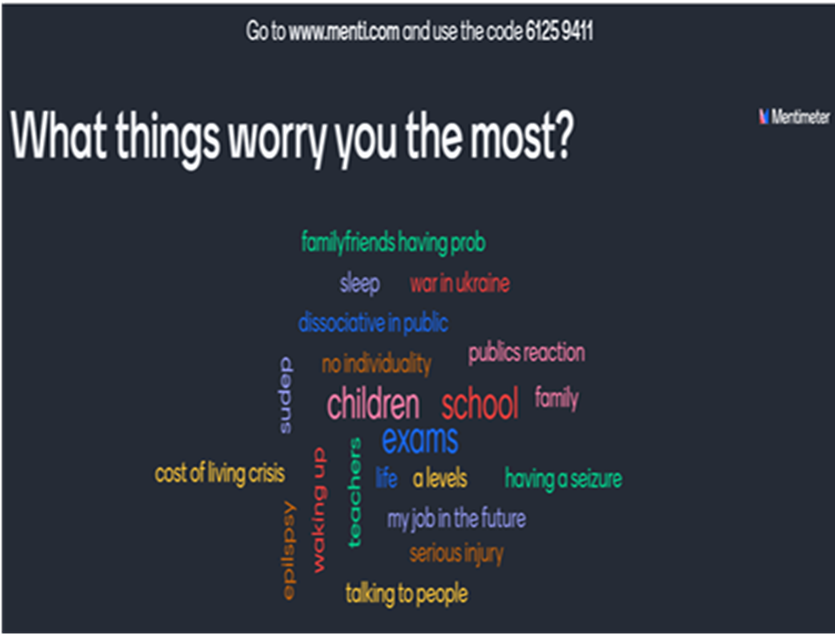 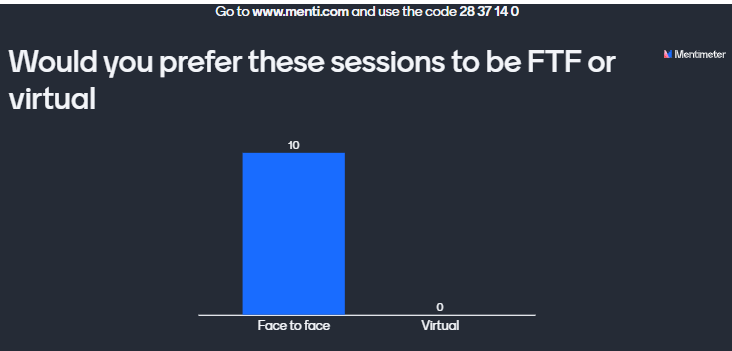 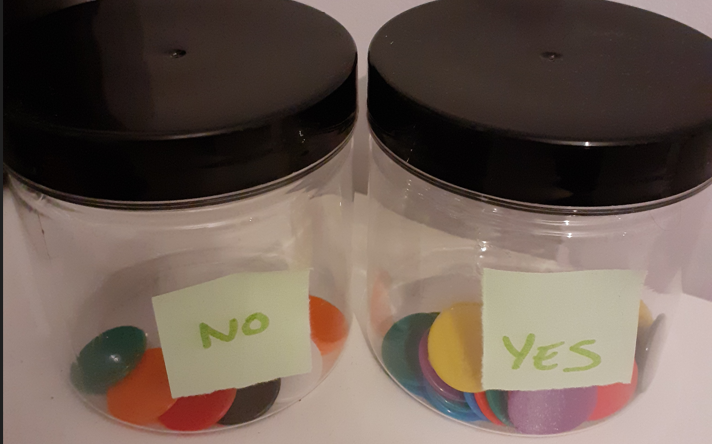 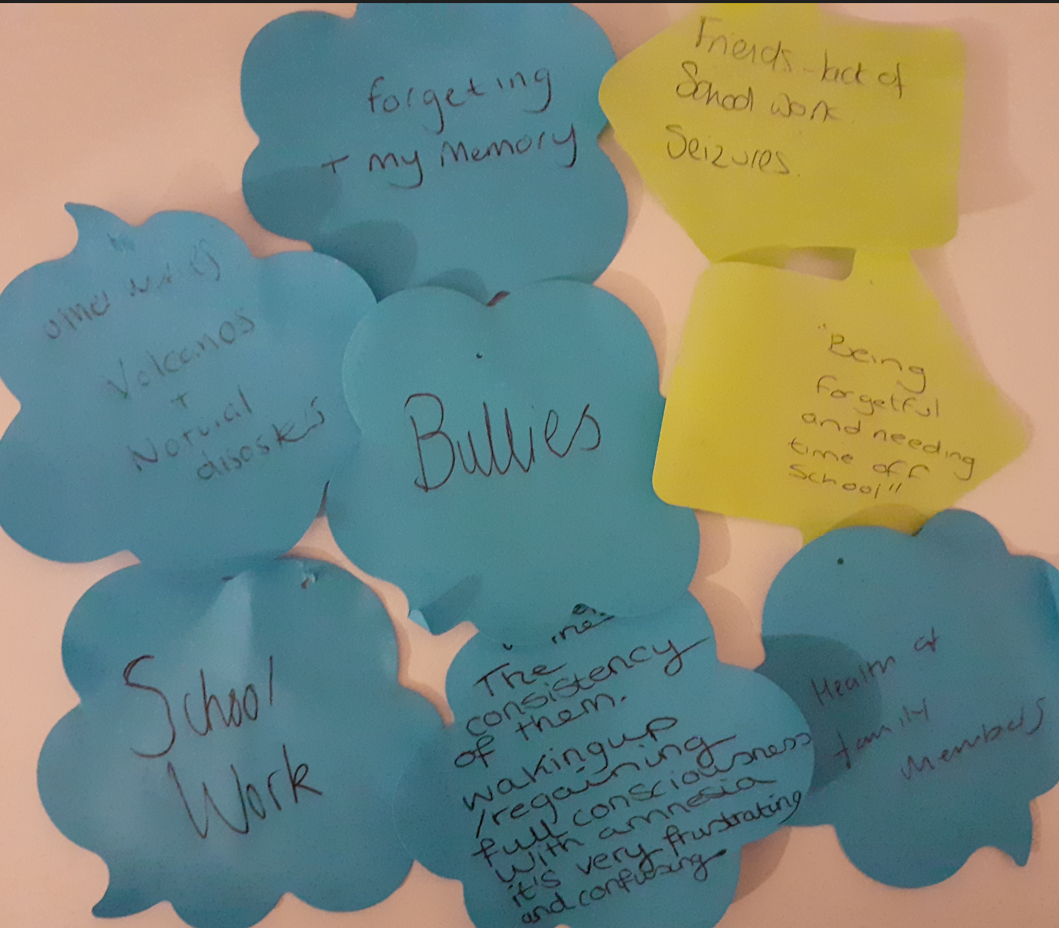 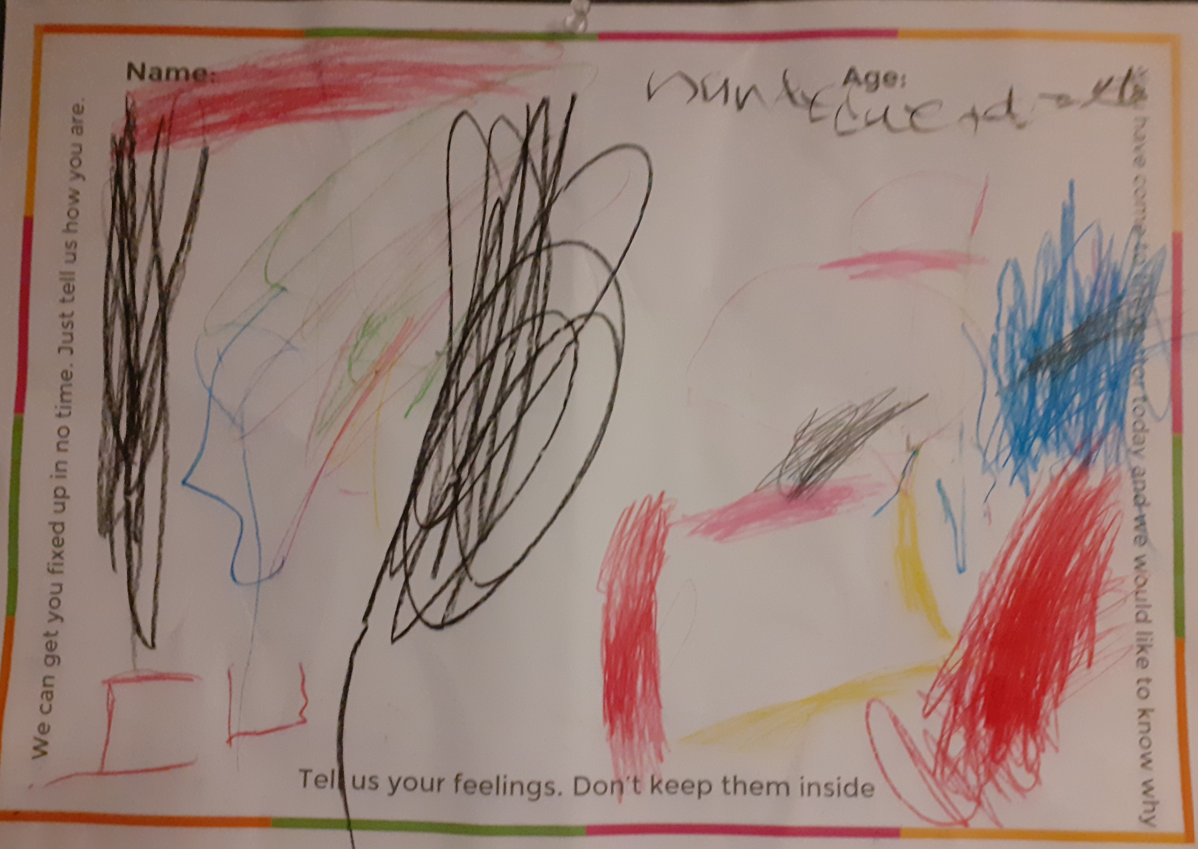 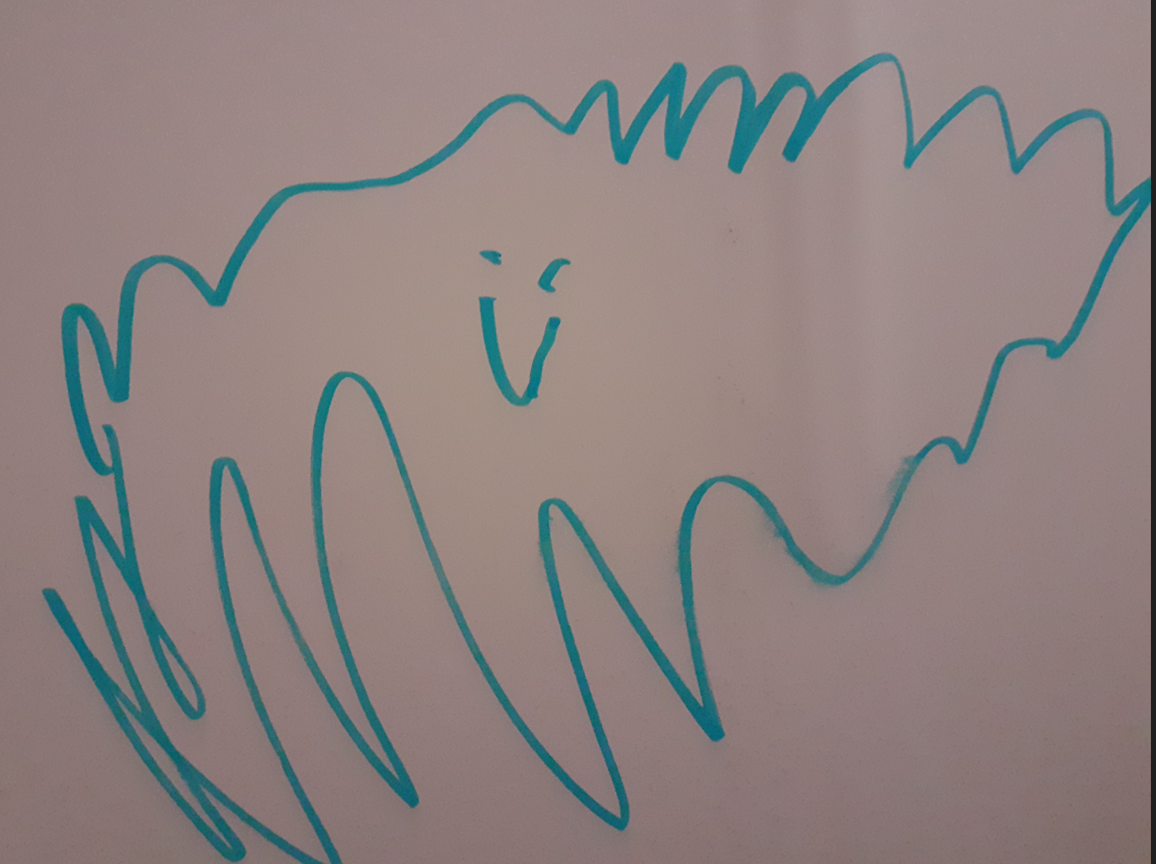 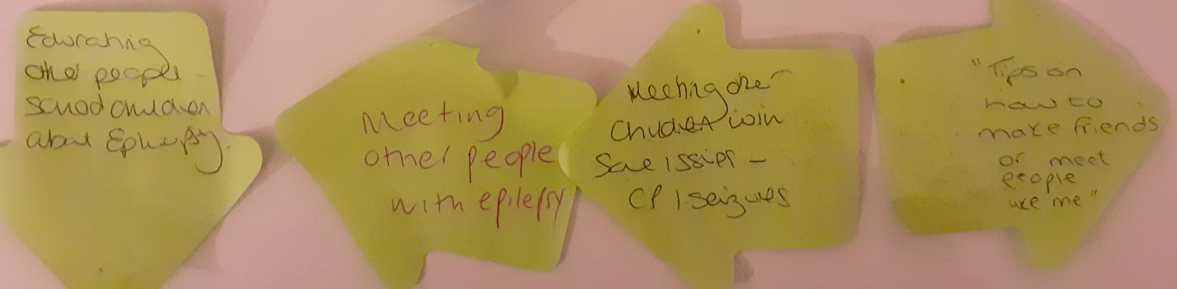 [Speaker Notes: Some call PDSA’s learning cycles 
What did you learn? 
Often the test either confirm your hunches or assumptions or you find out what does NOT work.
Everything you discover helps to move your thinking and planning for change]
What did our tests reveal?
Helped us ascertain what children/ YP would like including in the wellbeing booklet
Children/ YP wanted FTF not virtual/ teams for the intervention group

Majority of children/ YP required support rather than CAMHS intervention

A lot of general worries- school, friendships & exams

Patients/ YP worry most about school, safety, investigations, and transition related issues such as exams, college, how to deal with parents

Parents worry most about SUDEP, after school

Parents need help and support about getting a healthy balance with encouraging independence whilst ensuring children’s/ YP safety

A lot of children fed back that they would like to meet other children with epilepsy
Screening tool prior to each consultations on hold for now
Confirmed that children/ YP did need support in relation to their wellbeing
[Speaker Notes: Some call PDSA’s learning cycles 
What did you learn? 
Often the test either confirm your hunches or assumptions or you find out what does NOT work.
Everything you discover helps to move your thinking and planning for change]
Successes
Challenges
Had involvement from a clinical psychologist from CAMHS but unfortunately left mid EQIP. Although brief was very useful to both. No replacement as of yet

This has been undertaken at a time of significant staff change within the team 

Impact of nursing and doctor strikes, strep surge on staff & the service

Our epilepsy consultants having to cover colleagues sickness
Great opportunity to be able to produce a booklet to help children, YP and families

No clinical psychology in the team but as a result of reaching out, sparked the idea and managed to secure monthly/ bi monthly supervision.

Fantastic involvement and support from Consultant clinical psychologist and CAMHS for a brief spell.

Support and patience from EQIP including great lectures and great insight into patient engagement

Appointing a transition nurse within the team is a positive step in improving this area. The worries highlighted around transition can be addressed
Monthly team meetings on hold
Time constraints
Same time as NMP course
Not ideal time of year for the groups
[Speaker Notes: Some call PDSA’s learning cycles 
What did you learn? 
Often the test either confirm your hunches or assumptions or you find out what does NOT work.
Everything you discover helps to move your thinking and planning for change]
Team learning highlights
Not making assumptions!!

Now have a clearer plan, process and support for children/ YP 

Putting into place the feedback received for children & YP to improve their wellbeing and QOL

Lots of ideas for our new transition service

As a result- working with CAMHS to devise social stories for bloods, MRI scan and EEG

Re advertising the HOPE group
The importance of our monthly epilepsy team meetings!

The importance of both child/ YP and parent/ carer voices/ feedback

Majority of our caseload can benefit from adequate signposting and early intervention rather than a CAMHS referral

Trying different techniques such as QR codes and menti meter

Changed how we interact and engage with children/ YP.
Next Steps
Locally

Share at the HOPE group (monthly child/ YP & parent/ carer support group) 

Local specialty/ governance/ team meeting

Share our experience- Possibly at the NWEIG
Changing our practice and potentially other teams practice by sharing

Once in post can reinstate work with CAMHS- Monthly/ bi monthly supervision where we can discuss cases and where best to signpost

Set up a parent/ carer event with CAMHS/ OKE about managing parents/ carers emotions/ worries/ fears

Transition & teenage groups to meet peers with epilepsy and cover worries that were addressed around school, friendships, exams, college and employment 

With CAMHS devising social stories to help with worries around blood tests, EEGS and MRIS
Consider implementing screening tool to highlight MH concerns at clinic